Cadeia de Valor
2020
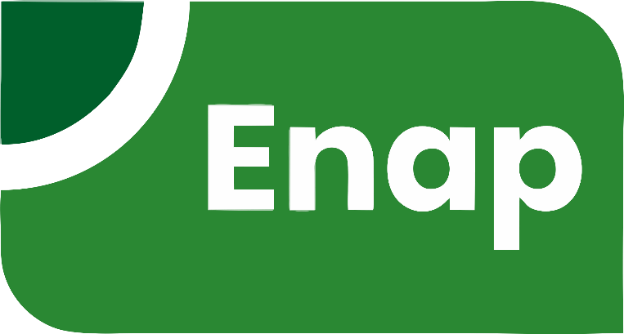 PROCESSOS FINALÍSTICOS
PRIORIZAÇÃO DA ABORDAGEM
PÓS GRADUAÇÃO, EDUCAÇÃO EXECUTIVA E CERTIFICAÇÃO DE COMPETÊNCIAS
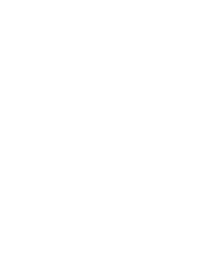 REALIZAR SELEÇÃO PARA OCUPAÇÃO DE CARGOS
PLANEJAR E DESENVOLVER CURSOS
EXECUTAR
CURSOS
GERIR E CERTIFICAR COMPETÊNCIAS
PROFISSIONALIZAÇÃO DO SERVIÇO
 PÚBLICO
ACOMPANHAR A REDE ALUMNI
IDENTIFICAR COMPETÊNCIAS, EIXOS TEMÁTICOS E PÚBLICOS PRIORITÁRIOS
PRODUÇÃO, FOMENTO E DISSEMINAÇÃO DE CONHECIMENTOS E PESQUISAS
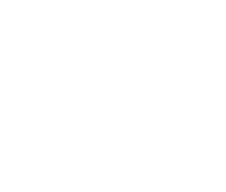 PRODUZIR ESTUDOS E PESQUISAS APLICADAS
ESTRUTURAR E DISSEMINAR DADOS E EVIDÊNCIAS CIENTÍFICAS
PROSPECTAR, PUBLICAR E DISSEMINAR CONHECIMENTOS
FOMENTAR  E ARTICULAR COMUNIDADES DE PRÁTICAS
NEGOCIAR, ARTICULAR E INTEGRAR AS AÇÕES COM OUTROS ÓRGÃOS
FOMENTAR ESTUDOS E PESQUISAS
AUMENTO 
DA CAPACIDADE 
DE GOVERNO
INOVAÇÃO
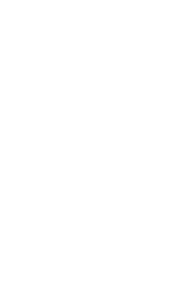 PROSPECTAR E FOMENTAR AÇÕES DE INOVAÇÃO
PROMOVER A EXPERIMENTAÇÃO DE MÉTODOS DE INOVAÇÃO E COLABORAÇÃO
APOIAR A TRANSFORMAÇÃO GOVERNAMENTAL
DISSEMINAR E PROMOVER A CULTURA DE INOVAÇÃO
INOVAÇÃO 
NO SETOR PÚBLICO
PROCESSOS DE SUSTENTAÇÃO
APOIO À GESTÃO ACADÊMICA
SELECIONAR OU FORMAR BANCO DE PROFESSORES E FACILITADORES
CONTRATAR PROFESSORES, FACILITADORES E PESQUISADORES
PREPARAR A EXECUÇÃO DOS CURSOS, EVENTOS E OFICINAS
AVALIAR CURSOS, EVENTOS, OFICINAS, PROFESSORES E FACILITADORES
GERIR INFRAESTRUTURA E LOGÍSTICA DE CURSOS, EVENTOS E OFICINAS
PRESTAR SUPORTE AOS USUÁRIOS DO SISTEMA DE GESTÃO ACADÊMICA
ATENDER ALUNOS, PARTICIPANTES, PROFESSORES, FACILITADORES E PESQUISADORES
PROCESSOS DE GOVERNANÇA E ASSESSORIA
GESTÃO DE TECNOLOGIA DA INFORMAÇÃO
GESTÃO DE PESSOAS
GESTÃO DE COMPLIANCE E CONTROLES INTERNOS
RELAÇÕES INSTITUCIONAIS
GESTÃO DA COMUNICAÇÃO E DO CONHECIMENTO
GESTÃO ESTRATÉGICA
ASSESSORIA JURÍDICA
GESTÃO ORÇAMENTÁRIA, FINANCEIRA E PATRIMONIAL
GESTÃO DE CONTRATAÇÕES, AQUISIÇÕES E SERVIÇOS
MANTER A GOVERNANÇA E A INFRAESTRUTURA DE TIC
REALIZAR ADMINISTRAÇÃO DE PESSOAL
GERIR O ORÇAMENTO E A EXECUÇÃO FINANCEIRA
CONTRATAR E GERIR BENS E SERVIÇOS
GERIR ESTRATÉGIA
E ARTICULAÇÃO INTERNA
EXERCER REPRESENTAÇÃO JUDICIAL E EXTRAJUDICIAL
GERIR CONTROLE INTERNO, CORREIÇÃO, TRANSPARÊNCIA E OUVIDORIA
APOIAR O DESENVOLVIMENTO INSTITUCIONAL
GERIR A COMUNICAÇÃO E A IMAGEM INSTITUCIONAL
REALIZAR GESTÃO CONTÁBIL
GERIR CONTRATAÇÕES
GERIR O SERVIÇO DE INFORMAÇÃO AO CIDADÃO
DESENVOLVER, ADQUIRIR, IMPLANTAR E MANTER SOLUÇÕES DE TIC
GERIR FORMAÇÃO E DESENVOLVIMENTO DE PESSOAS
REALIZAR GESTÃO DE PROJETOS
E PROCESSOS
PRESTAR CONSULTORIA E ASSESSORAMENTO JURÍDICOS
ATENDER ÓRGÃOS DE CONTROLE INTERNO E EXTERNO
GERIR ARTICULAÇÃO EXTERNA E PARCERIAS NACIONAIS E INTERNACIONAIS
GERIR PATRIMÔNIO MOBILIÁRIO E IMOBILIÁRIO
REALIZAR A GESTÃO DOCUMENTAL
GERIR O CONHECIMENTO ORGANIZACIONAL E A PROPRIEDADE INTELECTUAL
Material validado no dia 30/03/2020 pelo Conselho Diretor